人物の背景削除サービス
https://www.remove.bg/ja
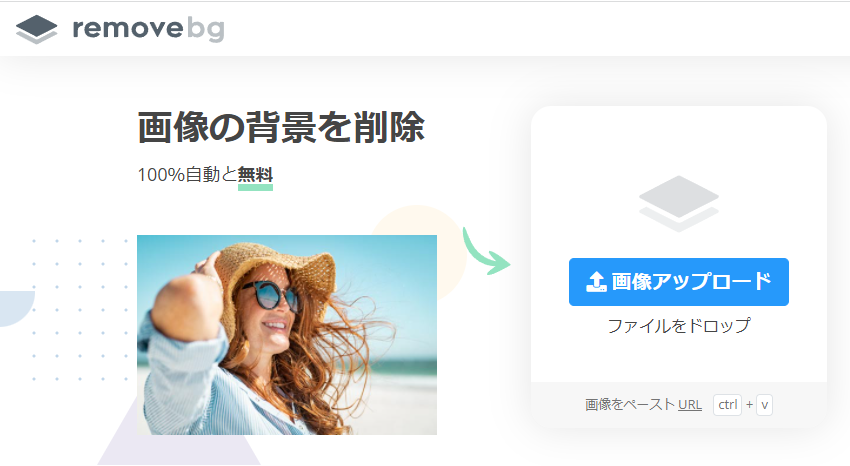 オリジナル
powerpoint
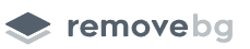 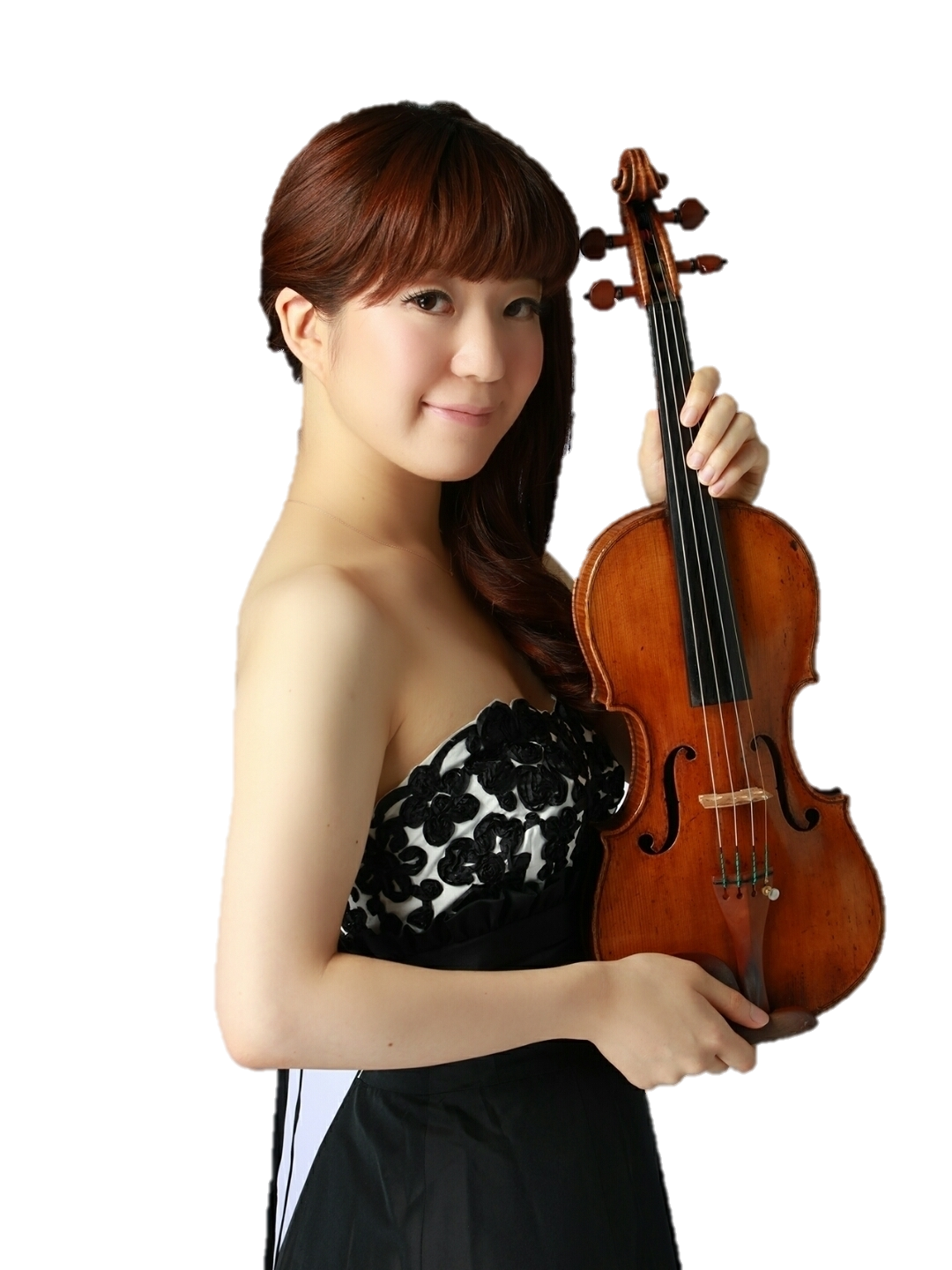 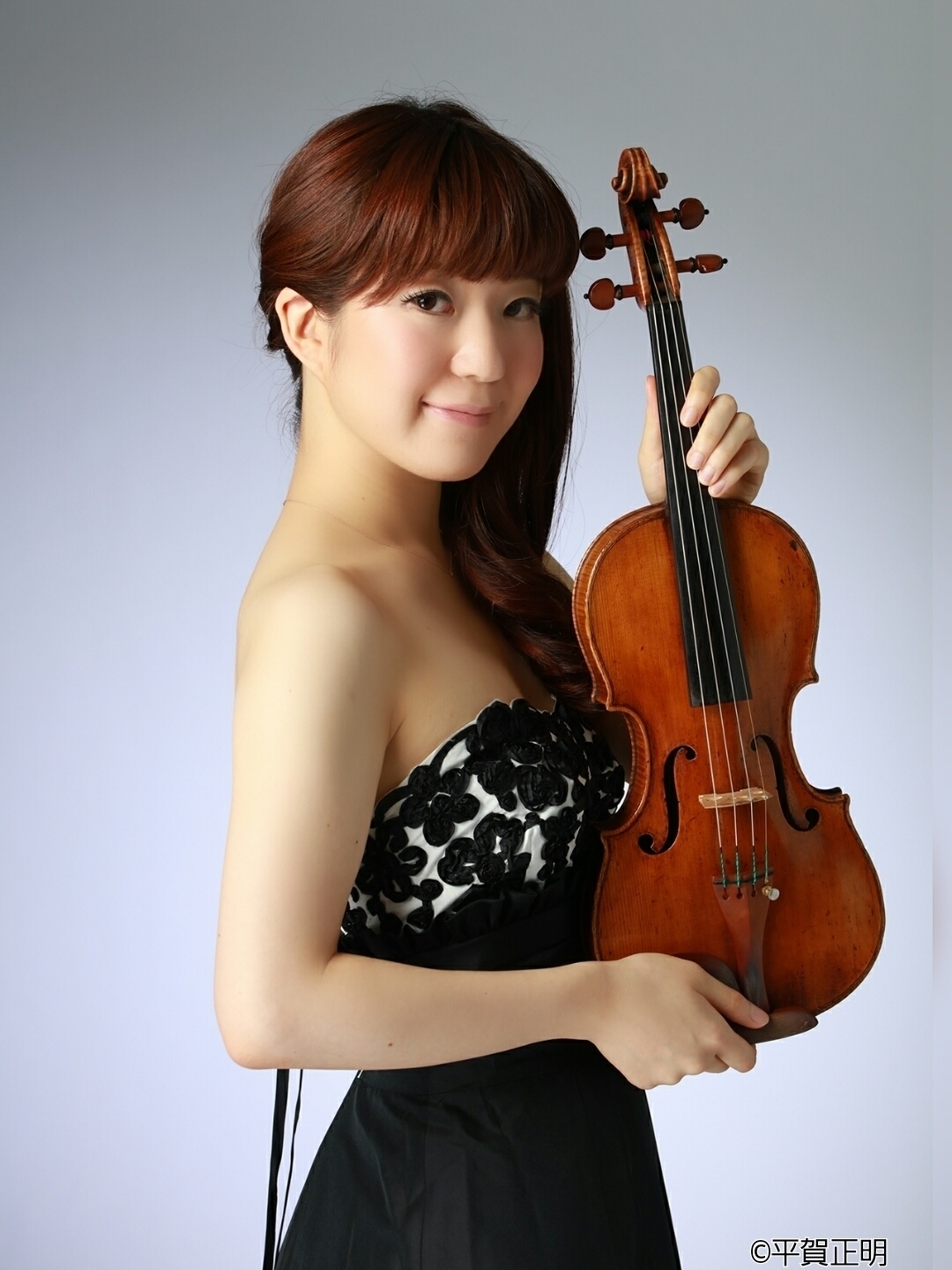 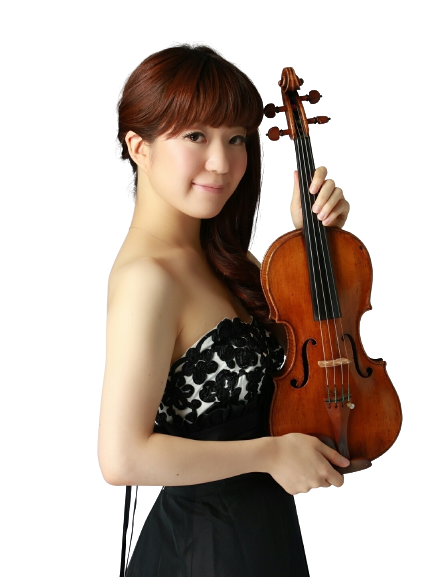